On the goals of the Meeting
Yuri Murin
22.05.2017
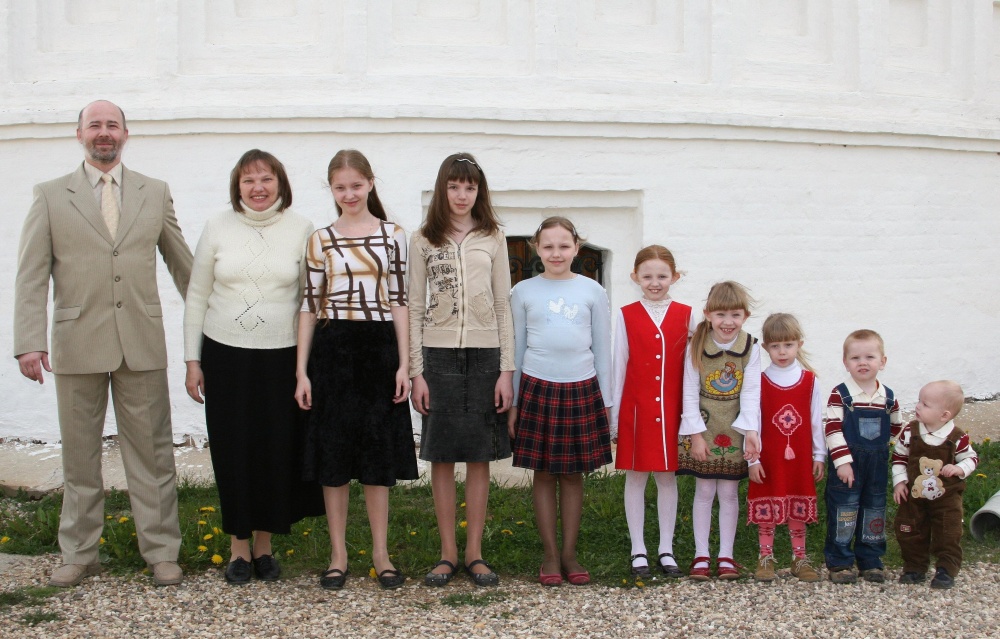